Chapter 7
Reactions in Aqueous Solutions
Copyright © Cengage Learning. All rights reserved
1
Four Driving Forces Favor Chemical Change
Formation of a solid 
Formation of water 
Transfer of electrons 
Formation of a gas
Copyright © Cengage Learning. All rights reserved
2
Precipitation
A reaction in which a solid forms is called a precipitation reaction.
Solid  =  precipitate
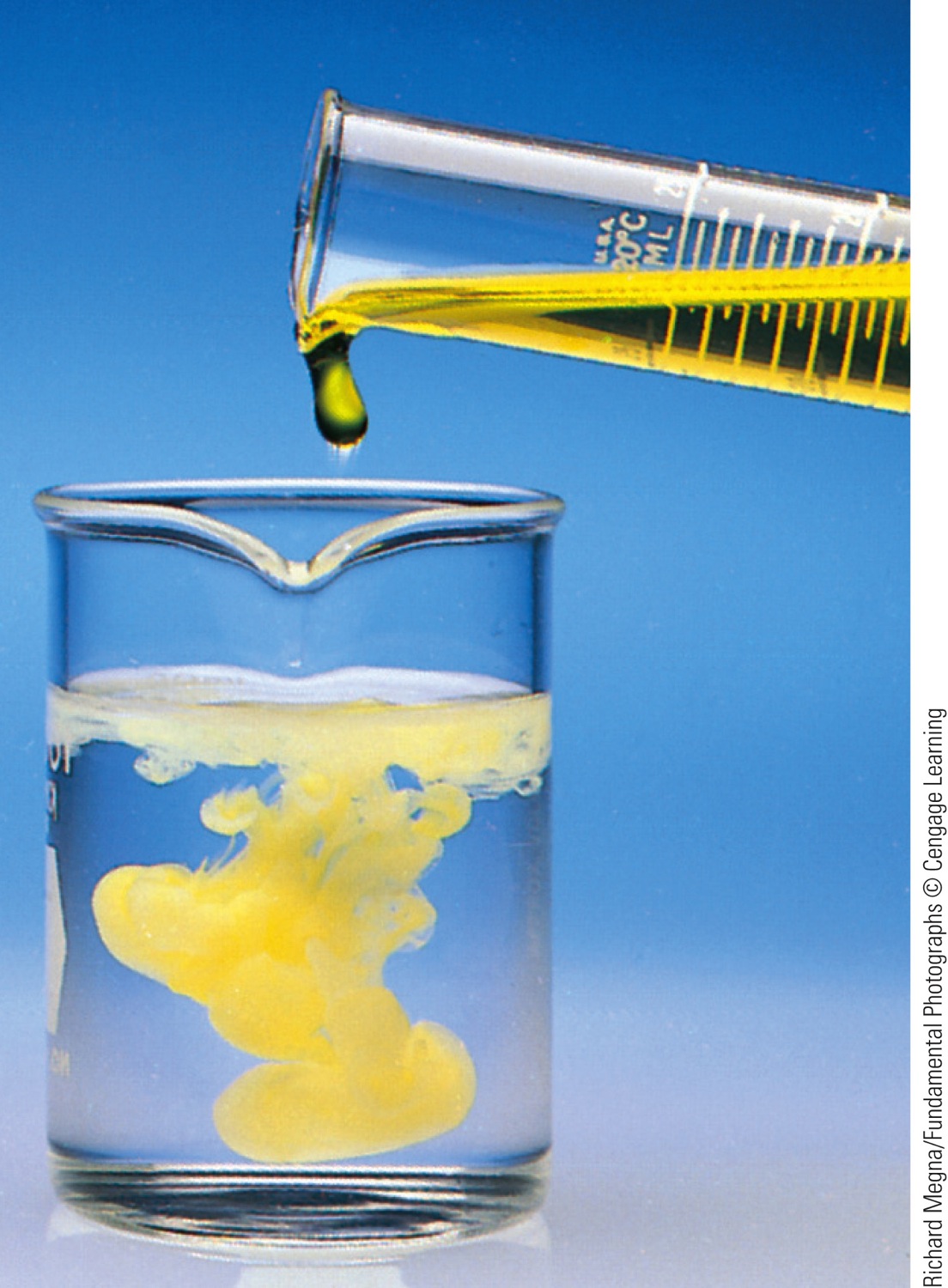 Copyright © Cengage Learning. All rights reserved
3
What Happens When an Ionic Compound Dissolves in Water?
The ions separate and move around independently.
Strong electrolyte – each unit of the substance that dissolves in water produces separated ions.
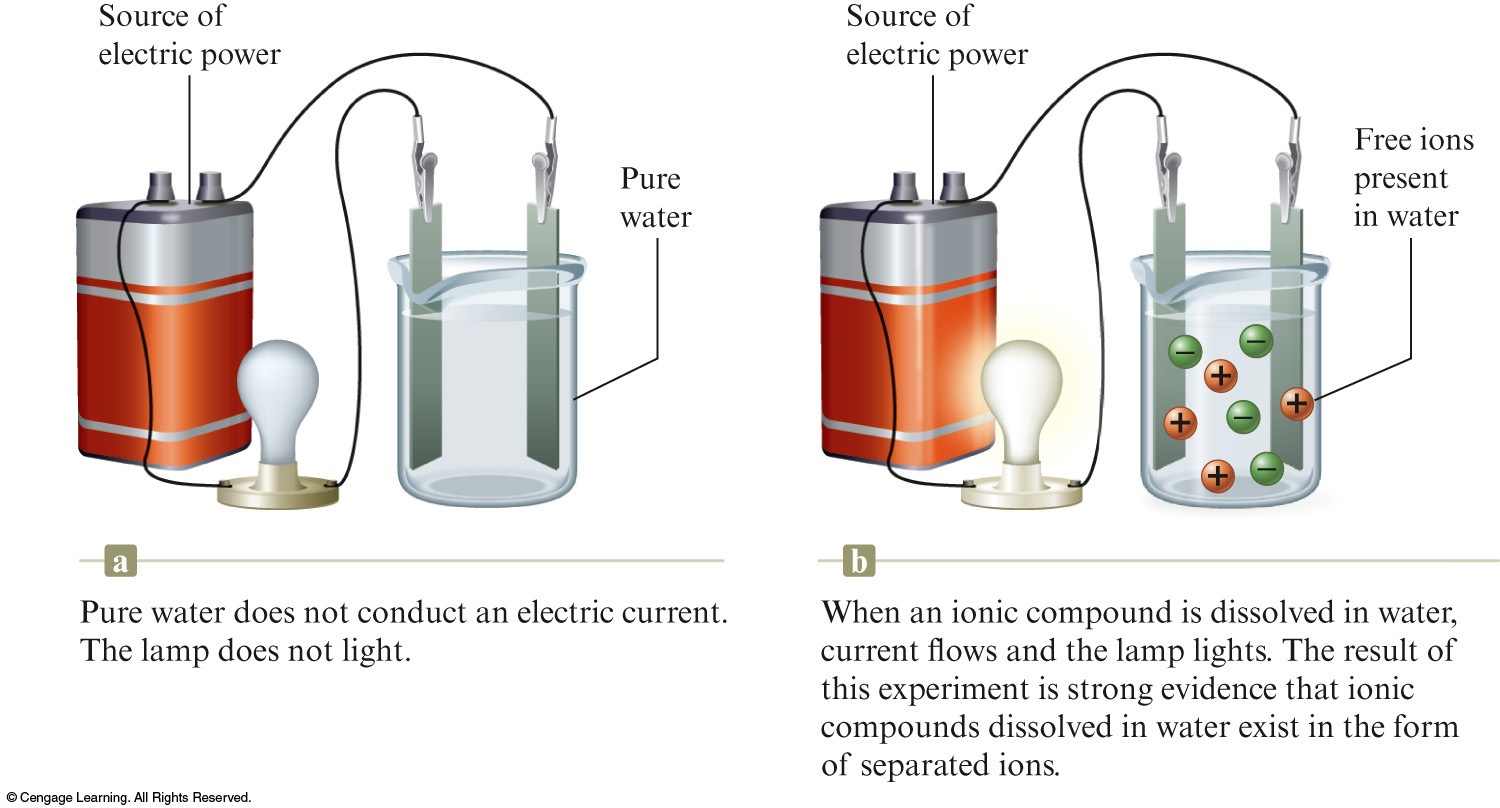 Copyright © Cengage Learning. All rights reserved
4
What Happens When an Ionic Compound Dissolves in Water?
K2CrO4(aq)  +  Ba(NO3)2(aq)    Products
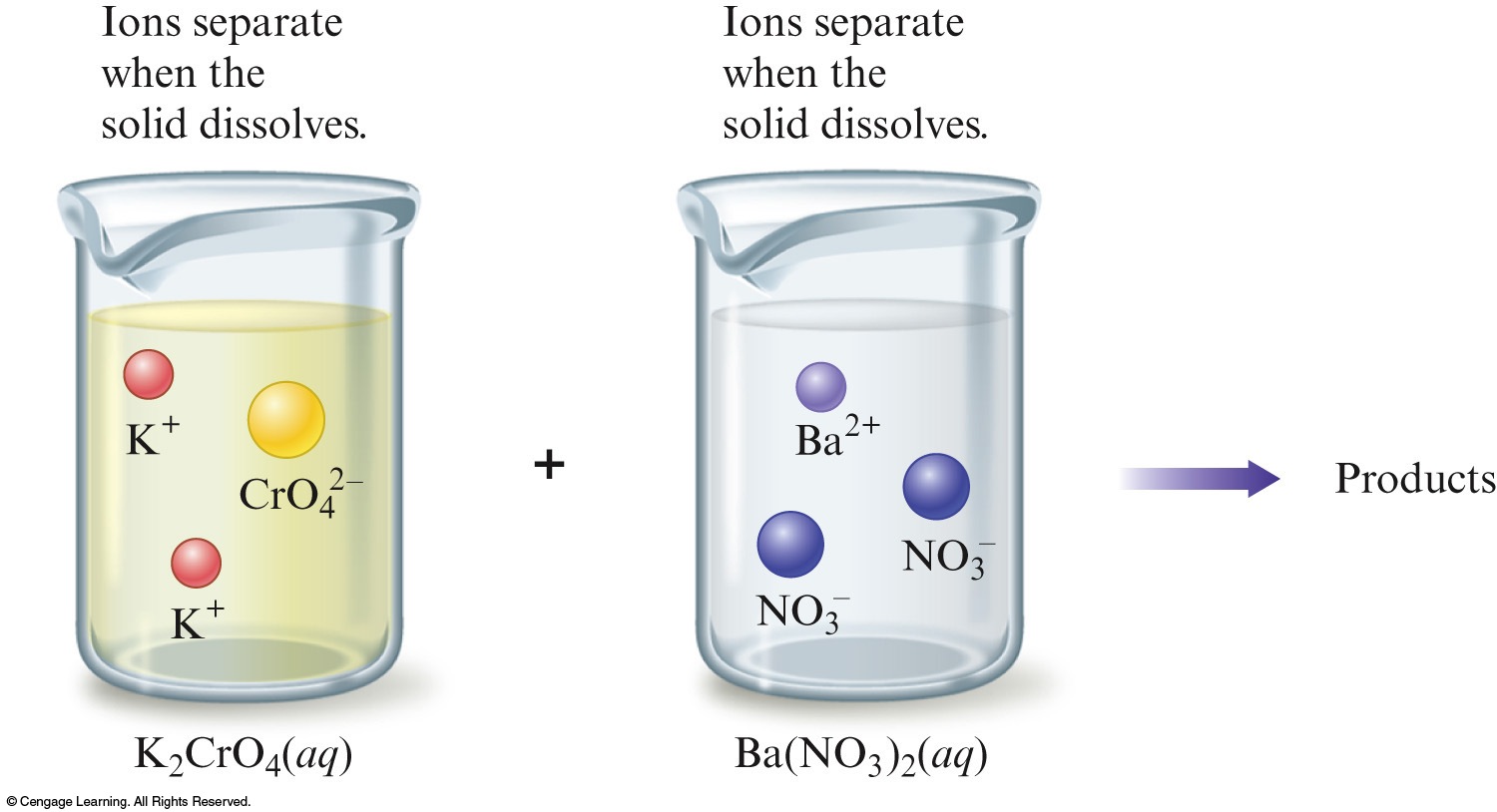 Copyright © Cengage Learning. All rights reserved
5
How to Decide What Products Form
K2CrO4(aq)  +  Ba(NO3)2(aq)    Products
The mixed solution contains four types of ions: K+, CrO42–, Ba2+, and NO3–.
Determine the possible products from the ions in the reactants. The possible ion combinations are:
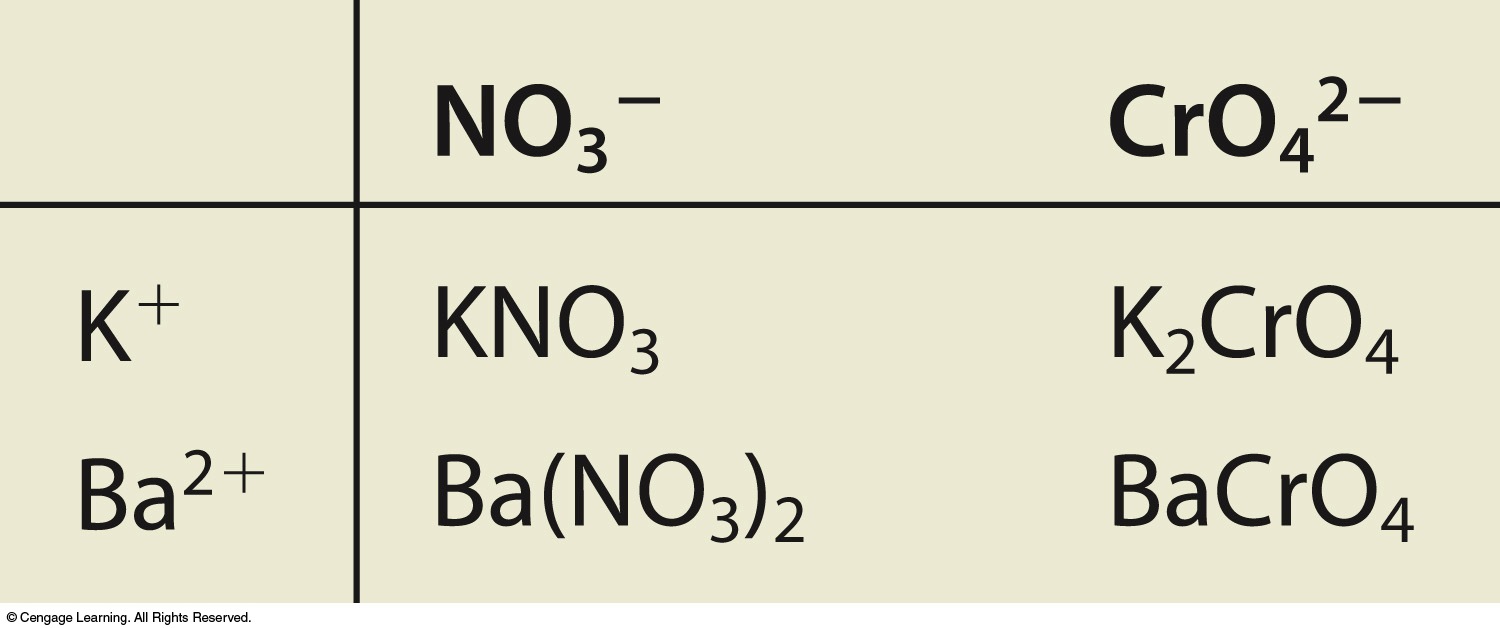 Copyright © Cengage Learning. All rights reserved
6
How to Decide What Products Form
Decide which is most likely to be the yellow solid formed in the reaction.
K2CrO4(aq)      	reactant
Ba(NO3)2(aq)   	reactant
The possible combinations are KNO3 and BaCrO4.
KNO3	white solid 
BaCrO4	yellow solid
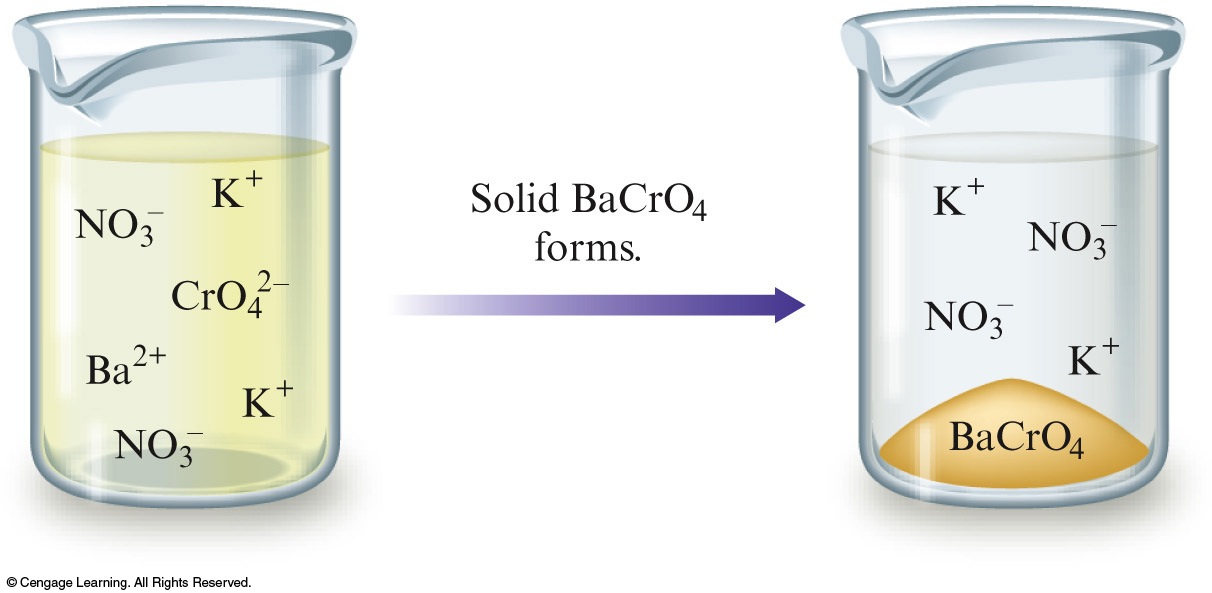 Copyright © Cengage Learning. All rights reserved
7
Using Solubility Rules
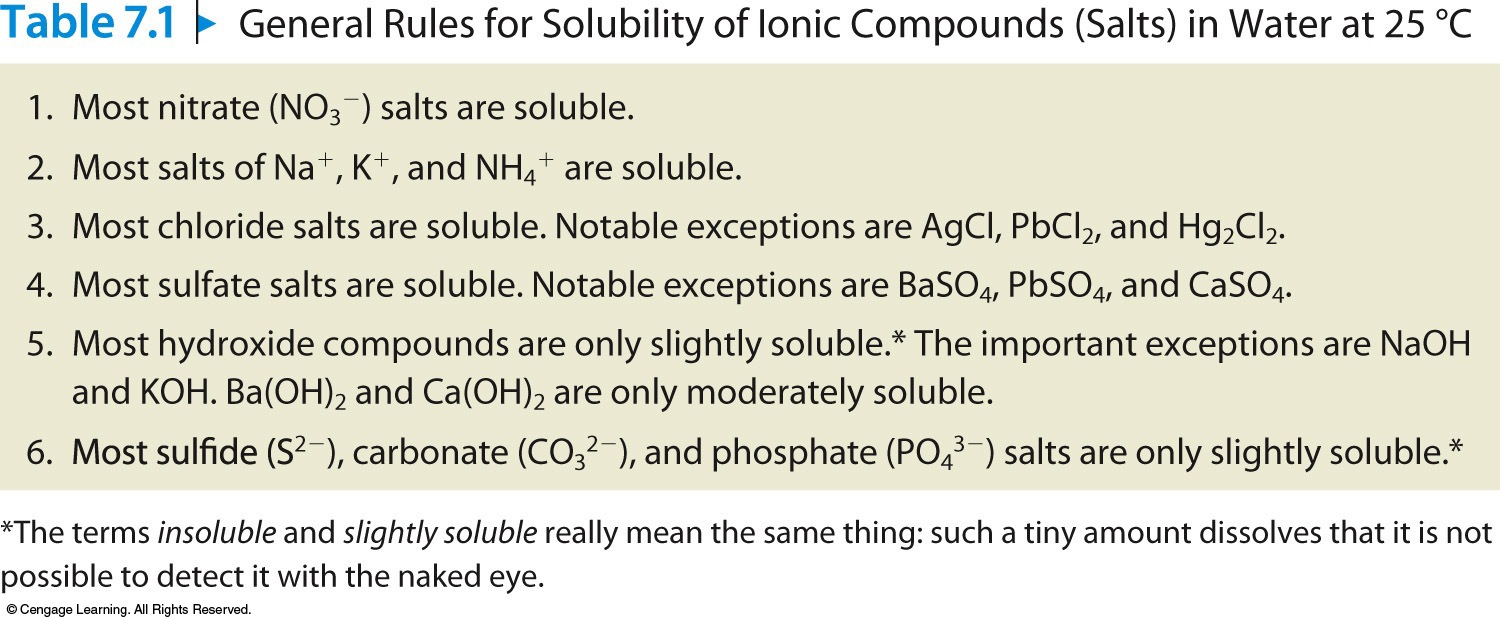 Copyright © Cengage Learning. All rights reserved
8
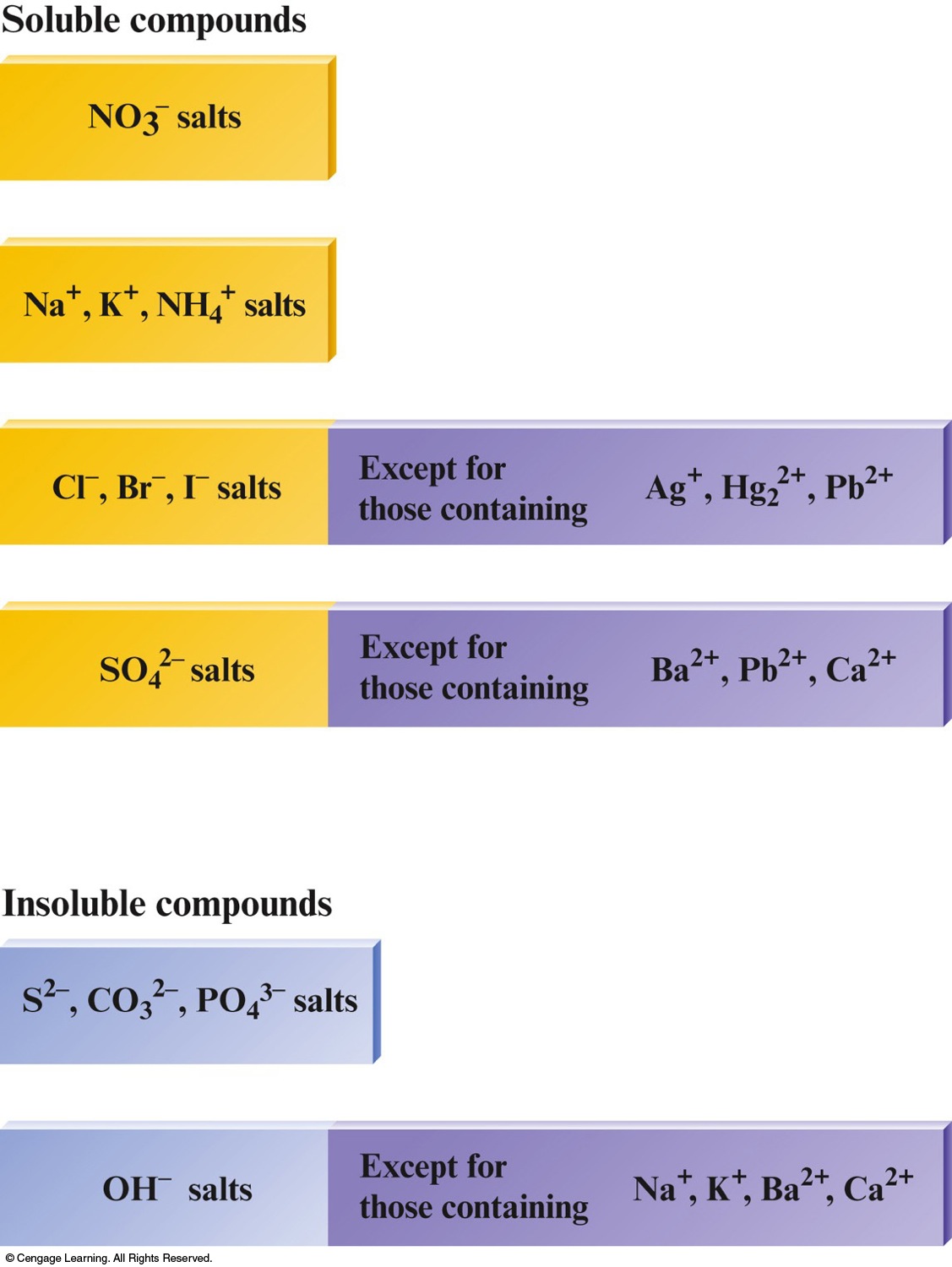 Using Solubility Rules
Predicting Precipitates
Soluble solid 
Insoluble solid 
Slightly soluble solid
Copyright © Cengage Learning. All rights reserved
9
How to Predict Precipitates When Solutions of Two Ionic Compounds Are Mixed
Write the reactants as they actually exist before any reaction occurs. Remember that when a salt dissolves, its ions separate.
Consider the various solids that could form. To do this, simply exchange the anions of the added salts.
Use the solubility rules (Table 7.1) to decide whether a solid forms and, if so, to predict the identity of the solid.
Copyright © Cengage Learning. All rights reserved
10
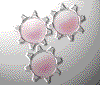 Concept Check
Which of the following ions form compounds with Pb2+ that are generally soluble in water?

		a)	S2–
		b)	Cl–
		c)	NO3–
		d)	SO42–
		e)	Na+
Copyright © Cengage Learning. All rights reserved
11
[Speaker Notes: The answer is c).  a), b), and d) all form precipitates with Pb2+.  A compound cannot form between only Pb2+ and Na+.]
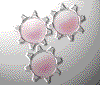 Concept Check
A sodium phosphate solution reacts with a lead(II) nitrate solution. What precipitate, if any, will form?

		a)	Pb3(PO4)2
		b)	NaNO3 
		c)	Pb(NO3)2 
		d)	No precipitate will form.
Copyright © Cengage Learning. All rights reserved
12
[Speaker Notes: The correct answer is a.  Following the solubility rules, the chemical equation is 2Na3PO4(aq) + 3Pb(NO3)2(aq) → Pb3(PO4)2(s) + 6NaNO3(aq).]
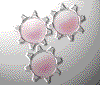 Concept Check
Consider a solution with the following ions present:
 

When all are allowed to react (and there is plenty available of each), how many different solids will form?  List them. 

Five different solids will form.
PbCl2, PbSO4, Pb3(PO4)2, AgCl, Ag3PO4
Copyright © Cengage Learning. All rights reserved
13
[Speaker Notes: Five different solids will form.
PbCl2, PbSO4, Pb3(PO4)2, AgCl, Ag3PO4]
Types of Equations for Reactions in Aqueous Solutions
Molecular Equation
Shows the complete formulas of all reactants and products.
It does not give a very clear picture of what actually occurs in solution.
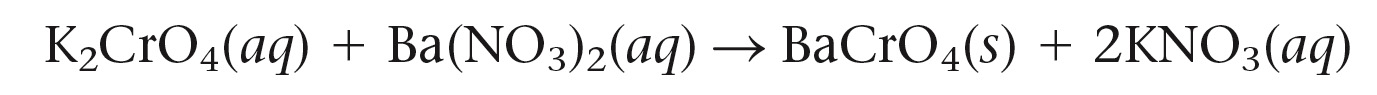 Copyright © Cengage Learning. All rights reserved
14
Types of Equations for Reactions in Aqueous Solutions
2.	Complete Ionic Equation
All strong electrolytes are shown as ions.




Notice: K+ and NO3– ions are present in solution both before and after the reaction.
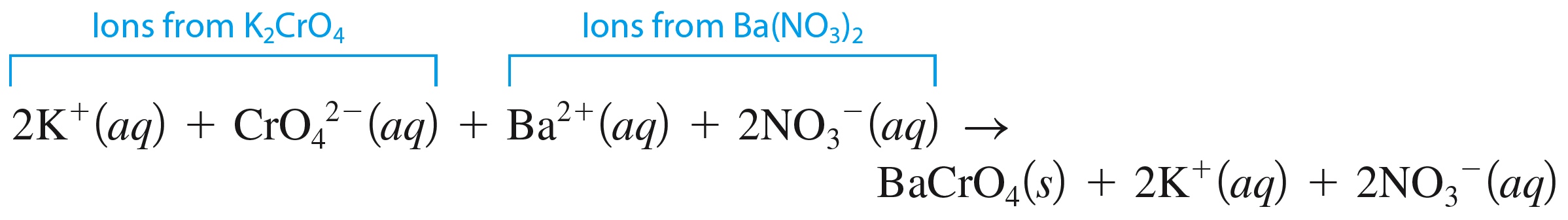 Copyright © Cengage Learning. All rights reserved
15
Types of Equations for Reactions in Aqueous Solutions
2.	Complete Ionic Equation
Spectator ions – ions which do not participate directly in a reaction in solution.
Copyright © Cengage Learning. All rights reserved
16
Types of Equations for Reactions in Aqueous Solutions
3.	Net Ionic Equation
Only those components of the solution that undergo a change.



Notice: Spectator ions are not shown in the net ionic equation.
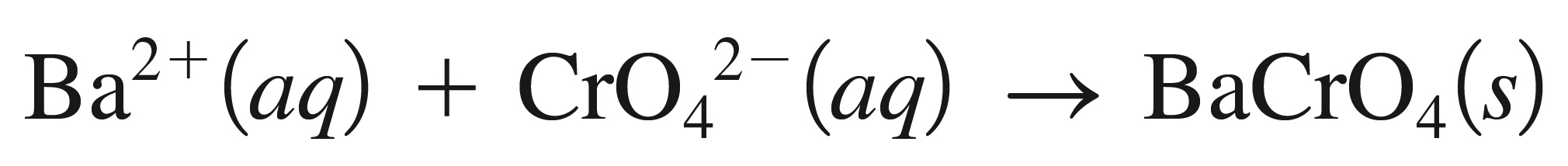 Copyright © Cengage Learning. All rights reserved
17
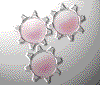 Concept Check
Write the correct molecular equation, complete ionic equation, and net ionic equation for the reaction between cobalt(II) chloride and sodium hydroxide.

Molecular Equation:
CoCl2(aq) + 2NaOH(aq)   Co(OH)2(s) + 2NaCl(aq)

Complete Ionic Equation:
Co2+(aq) + 2Cl(aq) + 2Na+(aq) + 2OH(aq)   
					Co(OH)2(s) + 2Na+(aq) + 2Cl(aq)
Net Ionic Equation:
Co2+(aq) + 2OH(aq)   Co(OH)2(s)
Copyright © Cengage Learning. All rights reserved
18
Arrhenius Acids and Bases
A strong acid is one in which virtually every molecule dissociates (ionizes) in water to an H+ ion and an anion.
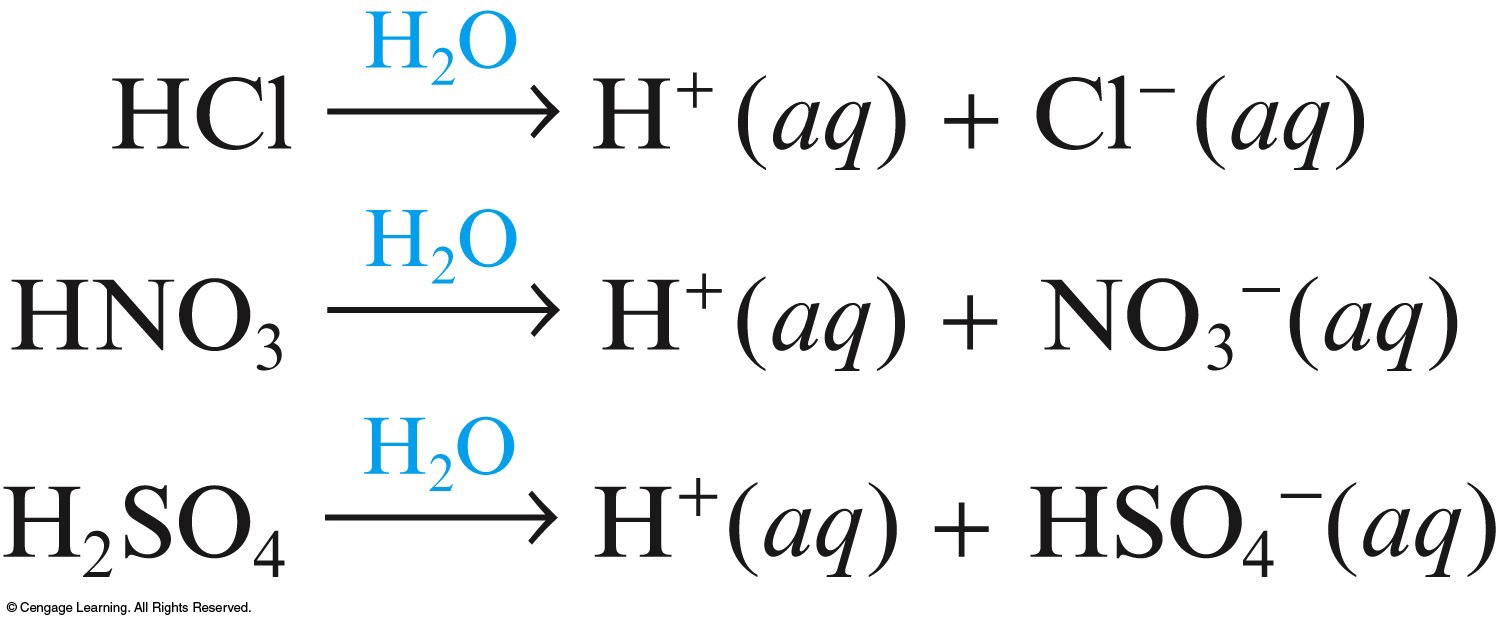 Copyright © Cengage Learning. All rights reserved
19
Strong Acids Behave as Strong Electrolytes
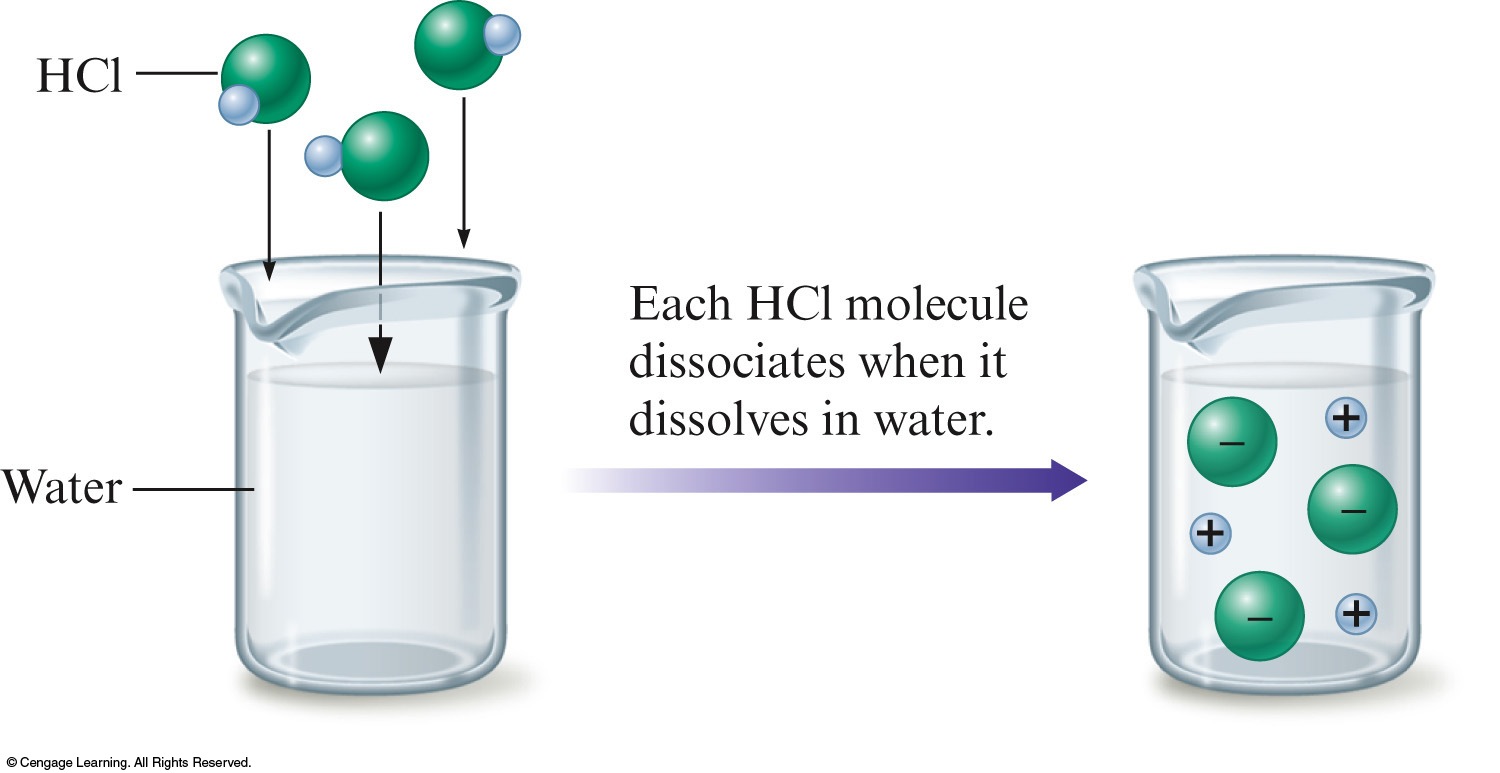 Copyright © Cengage Learning. All rights reserved
20
Arrhenius Acids and Bases
A strong base is a metal hydroxide that is completely soluble in water, giving separate OH ions and cations. 
Most common examples: NaOH and KOH
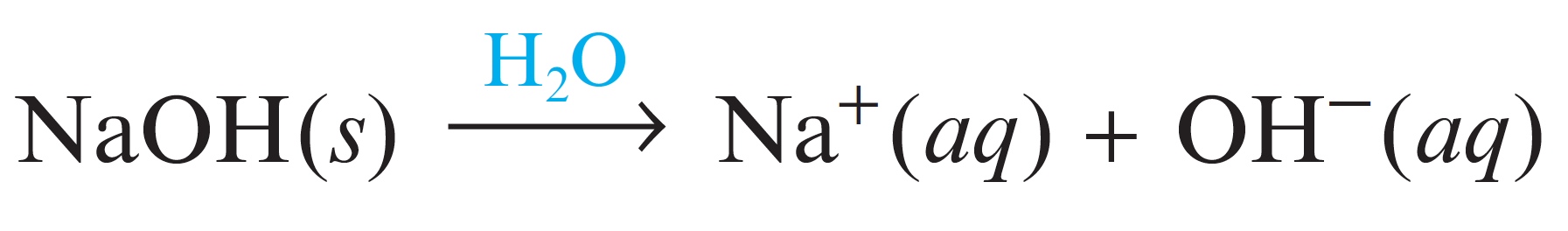 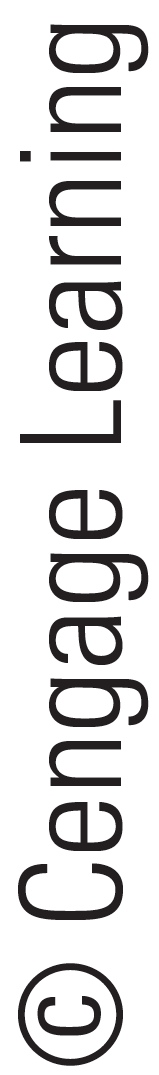 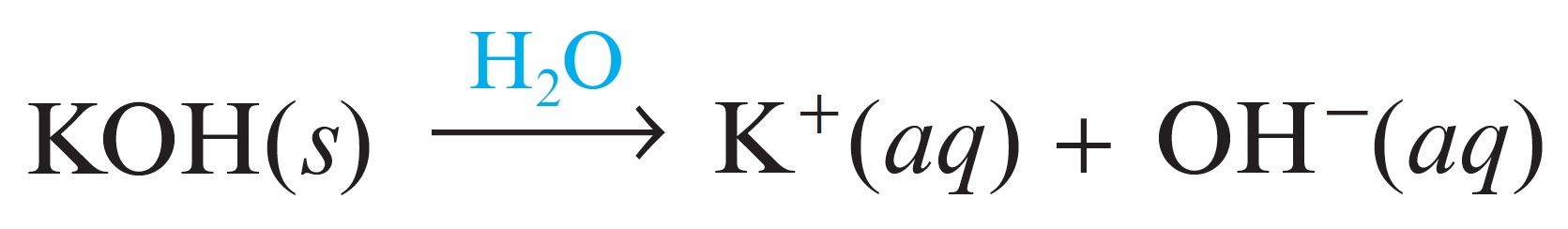 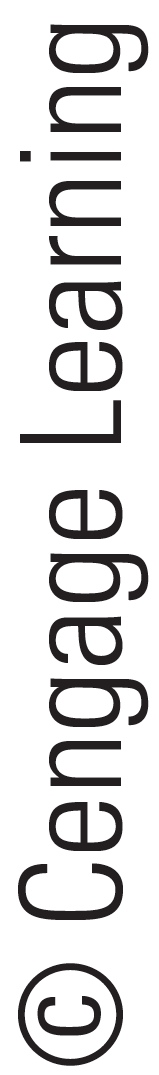 Copyright © Cengage Learning. All rights reserved
21
Arrhenius Acids and Bases
The products of the reaction of a strong acid and a strong base are water and a salt. 
Salt   Ionic compound
Net ionic equation
H+(aq)  +  OH−(aq)    H2O(l)
Reaction of H+ and OH− is called an acid-base reaction. 
H+  acidic ion 
OH−  basic ion
Copyright © Cengage Learning. All rights reserved
22
Summary of Strong Acids and Strong Bases
The common strong acids are aqueous solutions of HCl, HNO3, and H2SO4.
A strong acid is a substance that completely dissociates (ionizes) in water (into H+ ions and anions).
A strong base is a metal hydroxide compound that is very soluble in water (and dissociates into OH– ions and cations).
Copyright © Cengage Learning. All rights reserved
23
Summary of Strong Acids and Strong Bases
4.	The net ionic equation for the reaction of a strong acid and a strong base is always the same: it shows the production of water.
5.	In the reaction of a strong acid and a strong base, one product is always water and the other is always an ionic compound called a salt, which remains dissolved in the water. This salt can be obtained as a solid by evaporating the water.
Copyright © Cengage Learning. All rights reserved
24
Summary of Strong Acids and Strong Bases
6.	The reaction of H+ and OH– is often called an acid-base reaction, where H+ is the acidic ion and OH– is the basic ion.
Copyright © Cengage Learning. All rights reserved
25
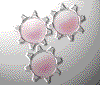 Concept Check
The net ionic equation for the reaction of HNO3 and LiOH is

	a)	H+ + NO3– + LiOH → H2O + LiNO3
	b)	HNO3 + LiOH → H2O + LiNO3 
	c)	H+ + OH– → H2O 
	d)	Li+ + NO3– → LiNO3
Copyright © Cengage Learning. All rights reserved
26
[Speaker Notes: The correct answer is c. Li+ and NO3– are spectator ions.]
Oxidation–Reduction Reaction
Reactions between metals and nonmetals involve a transfer of electrons from the metal to the nonmetal.
A reaction that involves a transfer of electrons.
2Mg(s) + O2(g)    2MgO(s)
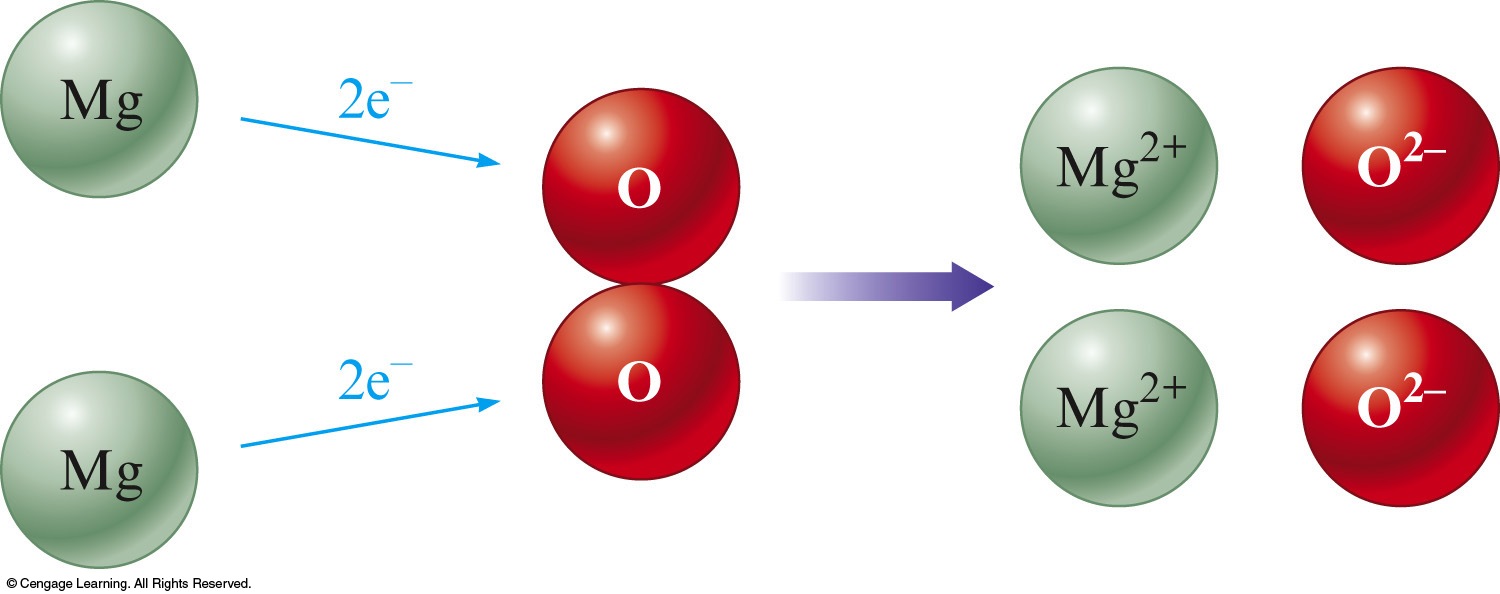 Copyright © Cengage Learning. All rights reserved
27
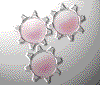 Concept Check
Which of the following best describes what is happening in the following representation of an oxidation–reduction reaction:




a)	Metal Al gains 3 e– and O2 – in Fe2O3 loses these 3e–.
b)	Metal Al gains 3 e– and Fe3+ in Fe2O3 loses these 3e–.
c)	Metal Al loses 3 e– and O2 – in Fe2O3 gains these 3e–.
d)	Metal Al loses 3 e– and Fe3+ in Fe2O3 gains these 3e–.
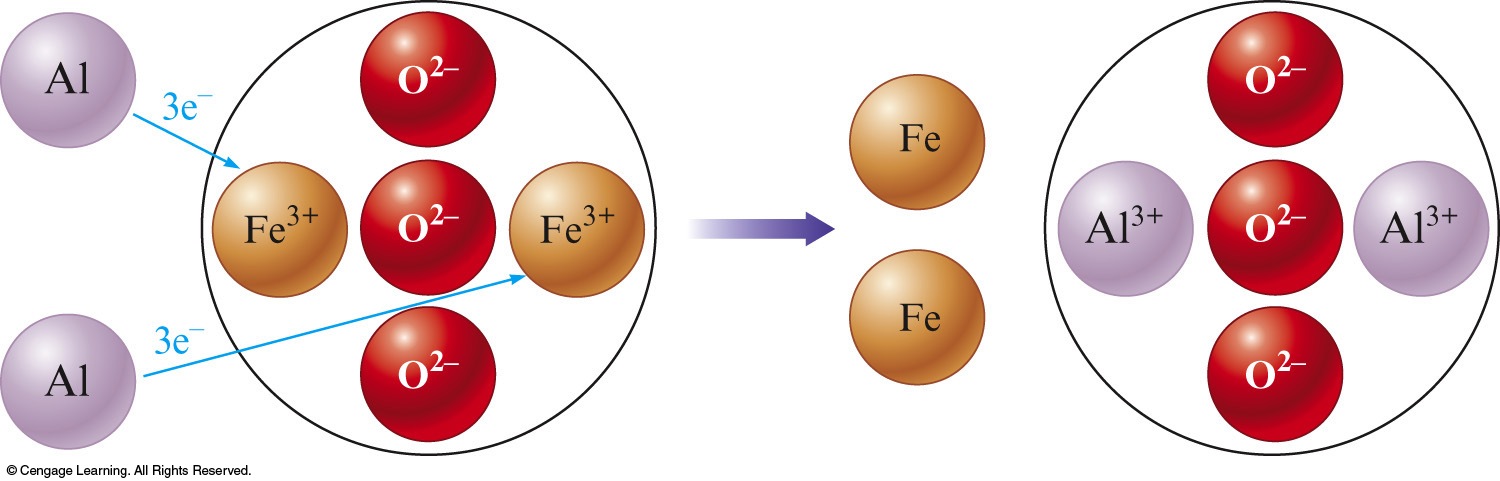 Copyright © Cengage Learning. All rights reserved
28
[Speaker Notes: The correct answer is d.]
Characteristics of Oxidation–Reduction Reactions
A metal–nonmetal reaction can always be assumed to be an oxidation–reduction reaction, which involves electron transfer.
Two nonmetals can also undergo an oxidation–reduction reaction. At this point we can recognize these cases only by looking for O2 as a reactant or product. When two nonmetals react, the compound formed is not ionic.
Copyright © Cengage Learning. All rights reserved
29
Driving Forces for a Reaction
Formation of a solid
Formation of water
Transfer of electrons
Formation of a gas
Copyright © Cengage Learning. All rights reserved
30
Precipitation Reaction
Formation of a solid when two solutions are mixed.



Notice this is also a double–displacement reaction.
AB  + CD    AD  + CB
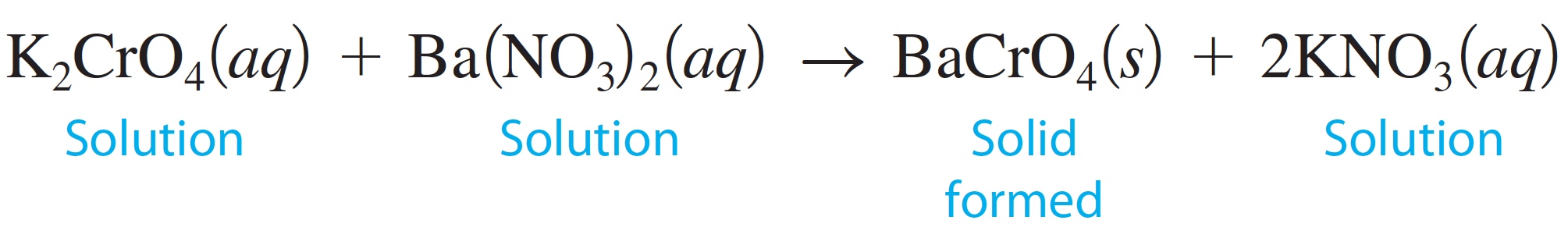 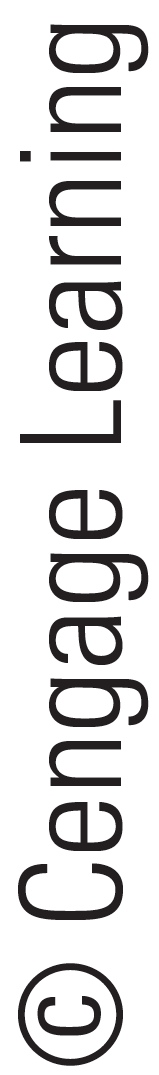 Copyright © Cengage Learning. All rights reserved
31
Acid–Base Reaction
Involves an H+ ion that ends up in the product water.
H+(aq)  +  OH−(aq)    H2O(l)
HCl(aq)  +  KOH(aq)    H2O(l)  +  KCl(aq)
Copyright © Cengage Learning. All rights reserved
32
Oxidation–Reduction Reaction
Transfer of electrons
2Li(s)  +  F2(g)    2LiF(s)
Copyright © Cengage Learning. All rights reserved
33
Formation of a Gas
Oxidation–reduction reaction
Single–replacement reaction
A  + BC    B  + AC
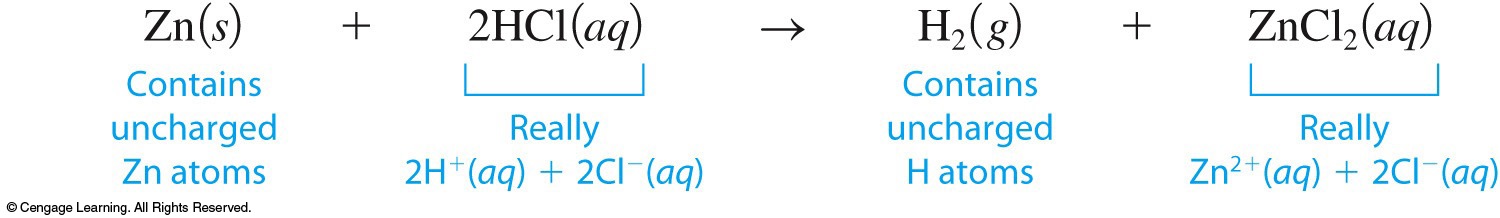 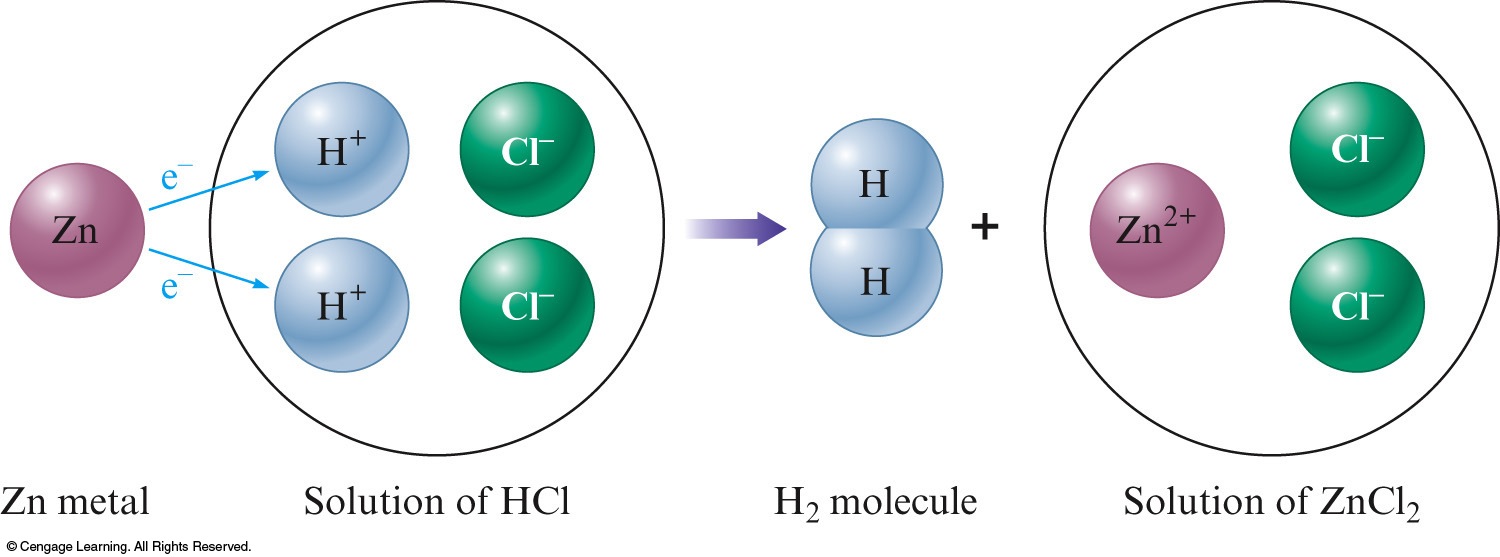 Copyright © Cengage Learning. All rights reserved
34
Combustion Reactions
Involve oxygen and produce energy (heat) so rapidly that a flame results.
CH4(g)  +  2O2(g)    CO2(g)  +  2H2O(g)
Special class of oxidation–reduction reactions.
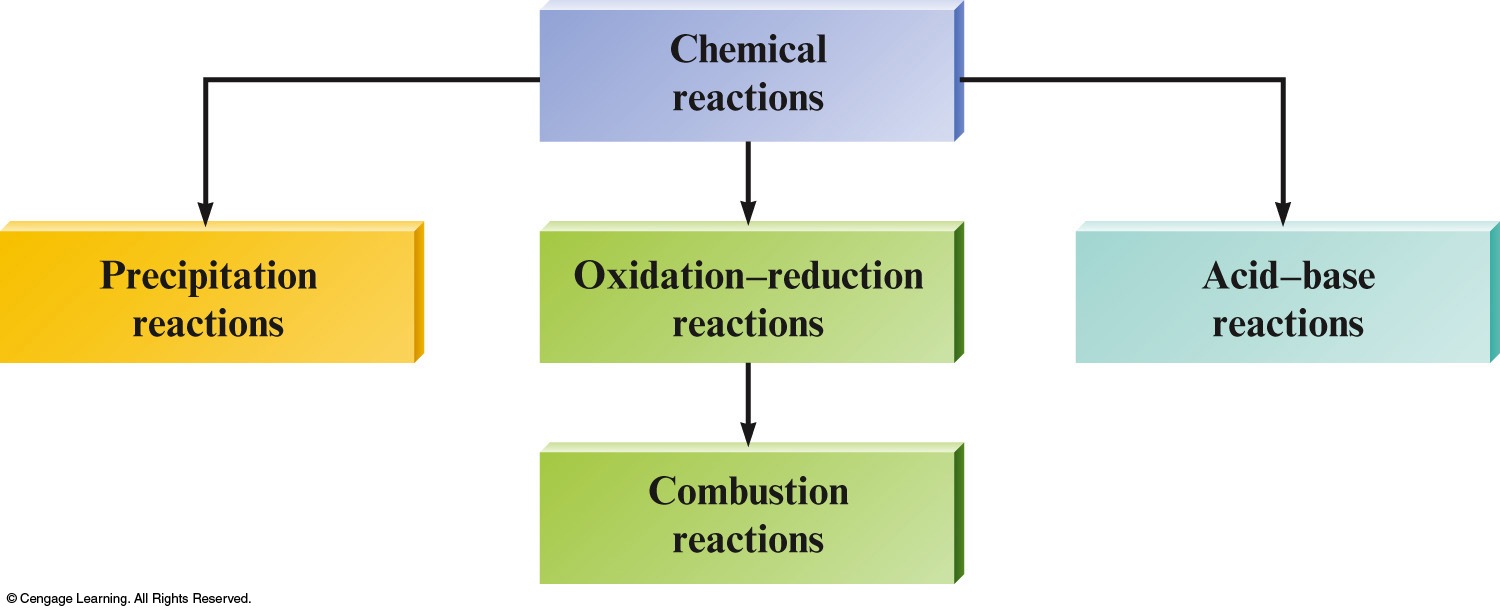 Copyright © Cengage Learning. All rights reserved
35
Synthesis (Combination) Reactions
A compound forms from simpler materials.
C(s)  +  O2(g)    CO2(g)
Special class of oxidation–reduction reactions.
Copyright © Cengage Learning. All rights reserved
36
Decomposition Reactions
Occurs when a compound is broken down into simpler substances.
2H2O(l)   2H2(g)  +  O2(g)
Special class of oxidation–reduction reactions.
Copyright © Cengage Learning. All rights reserved
37
Summary
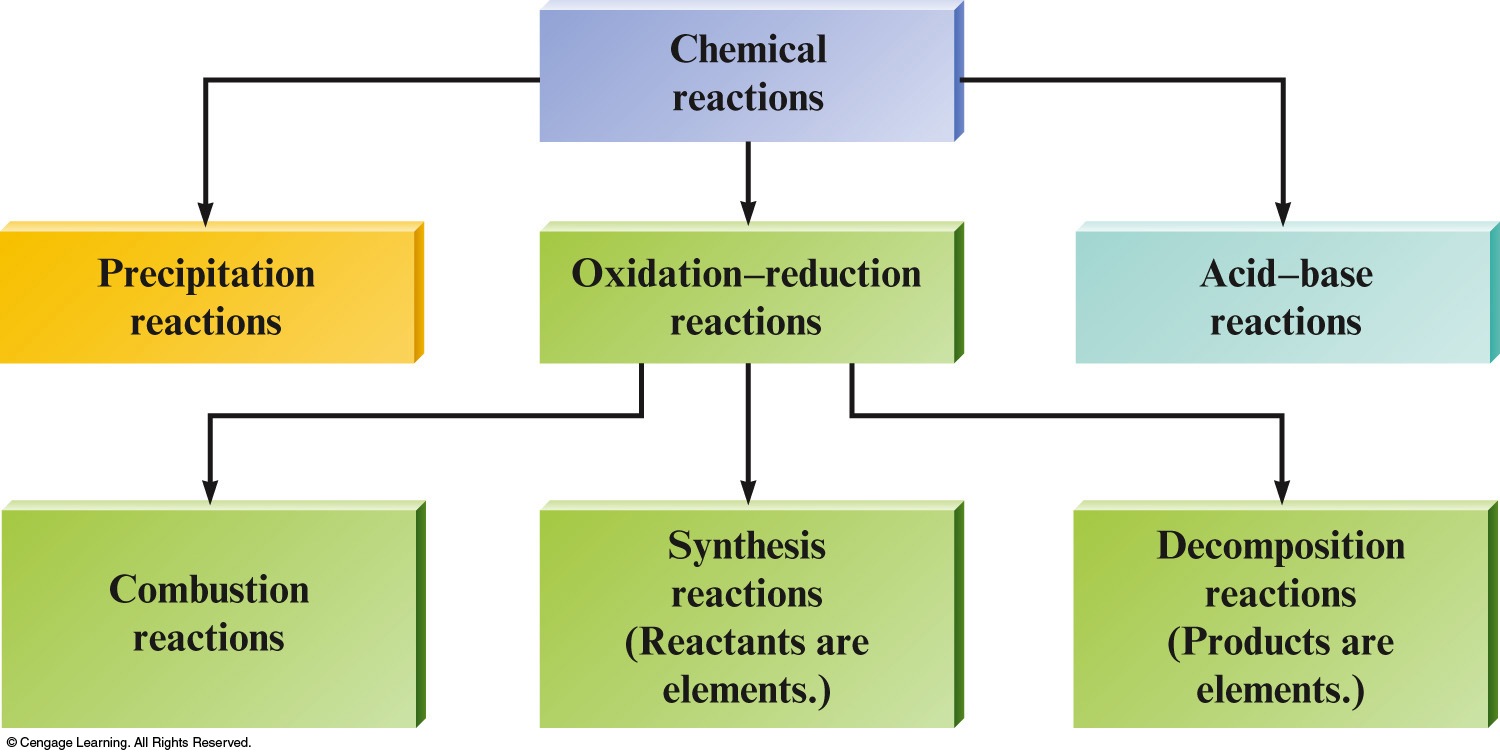 Copyright © Cengage Learning. All rights reserved
38
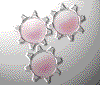 Concept Check
The reaction between hydrogen and oxygen to form water
		 2H2 + O2 → 2H2O

can be classified as a(n) ___________ reaction.

oxidation–reduction
synthesis
combustion
All of the above
Copyright © Cengage Learning. All rights reserved
39
[Speaker Notes: The answer is d.  Hydrogen is oxidized in a combustion reaction to synthesize the compound water.]